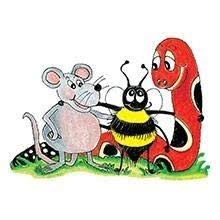 Jolly Grammar
5b-33
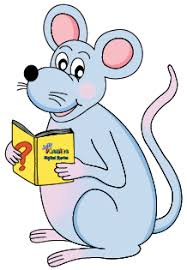 Let’s review homographs and homonyms.
Can you think of a word that can mean both of these things?
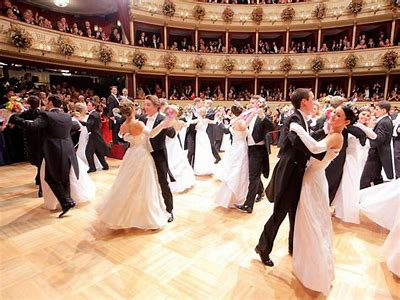 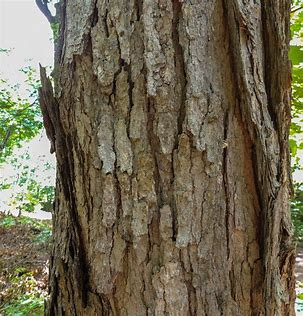 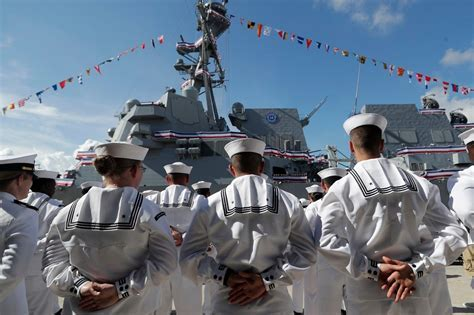 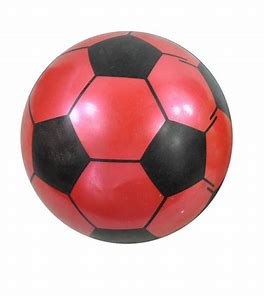 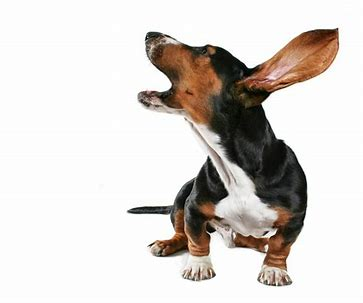 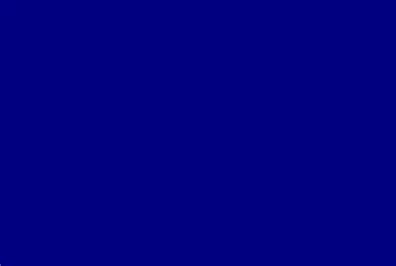 bark
ball
navy
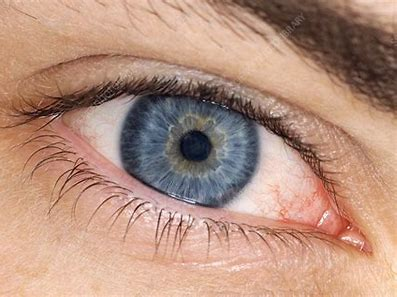 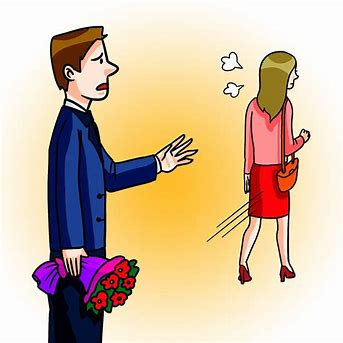 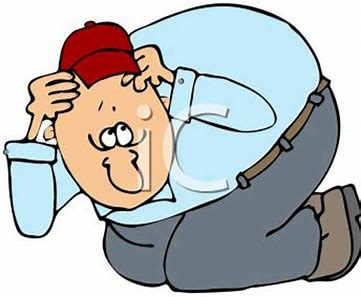 swallow
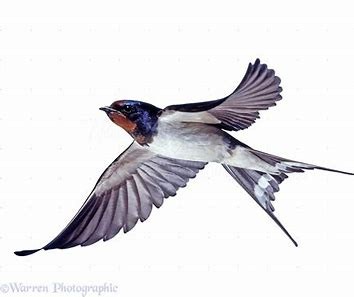 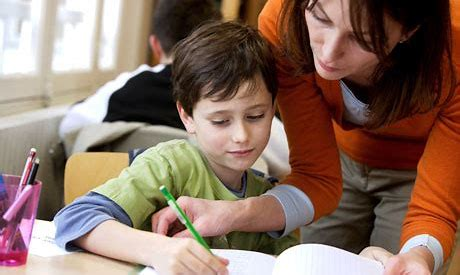 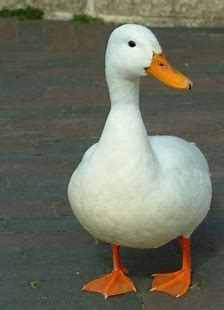 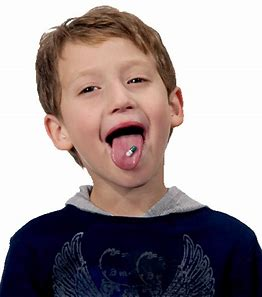 duck
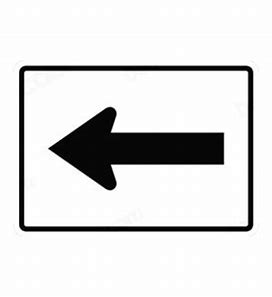 left
pupil
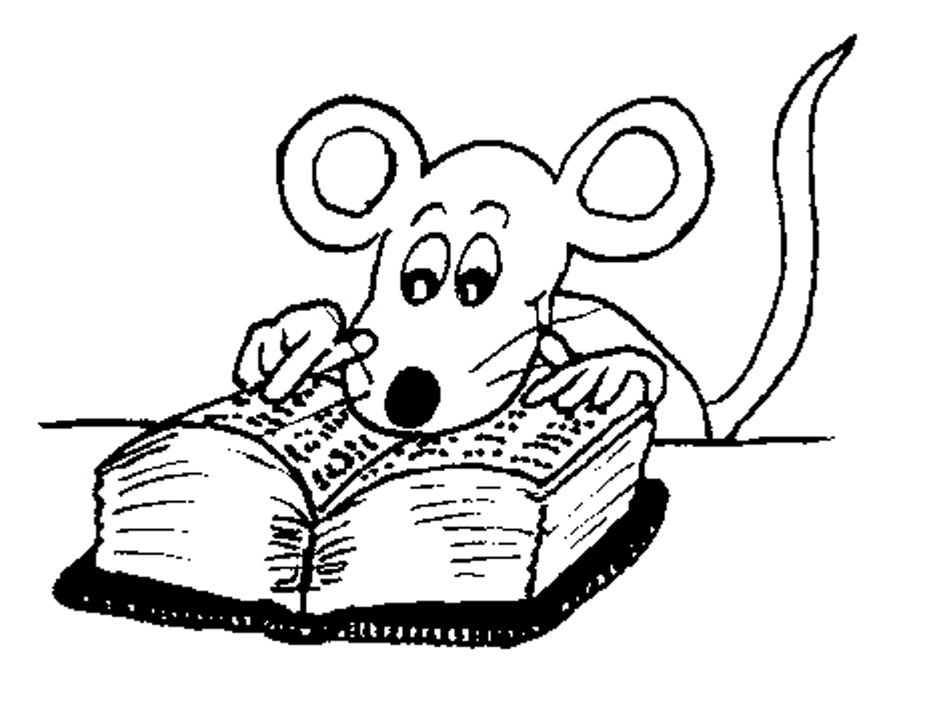 Let’s review
Sounds.
fissure
 literature
 possible
 chute
 chalet
 cliché
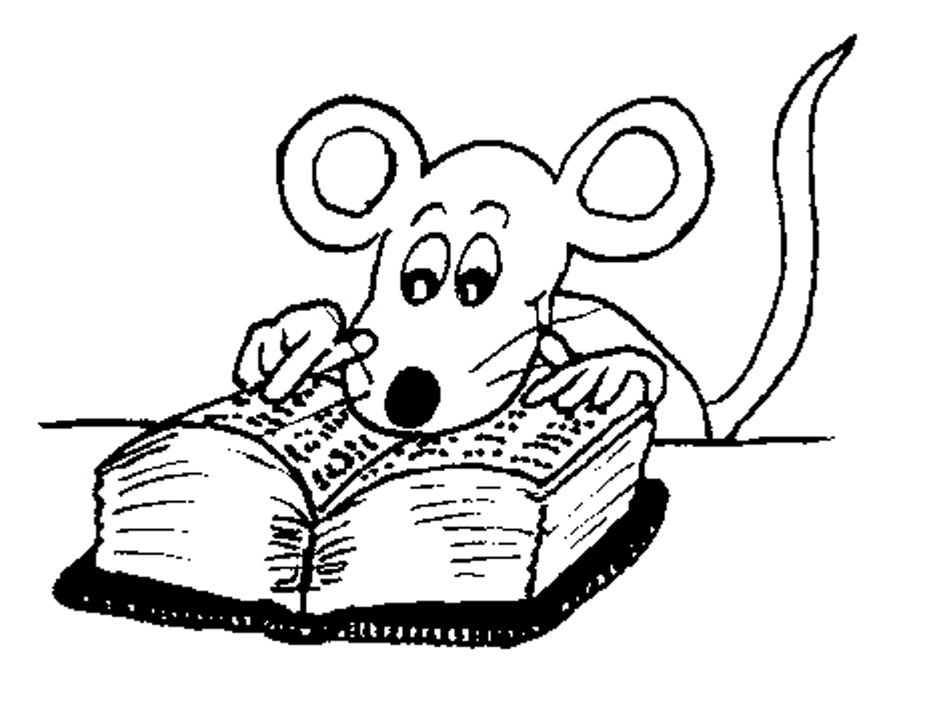 Let’s learn 
Spelling 
<-ward>.
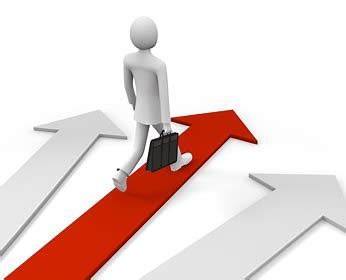 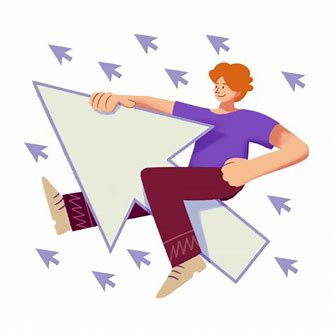 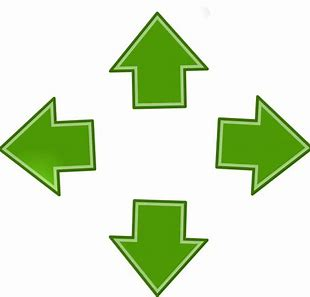 on ward 	  for ward	     out ward
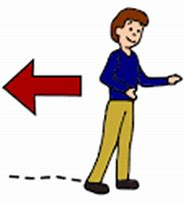 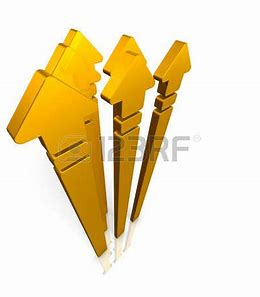 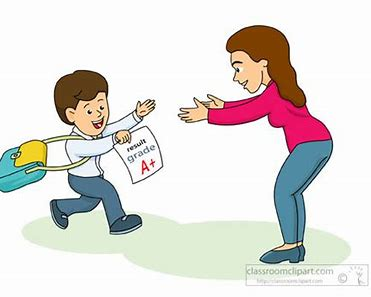 to wards	 back ward        sky ward
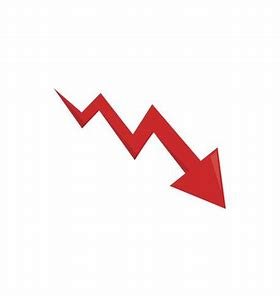 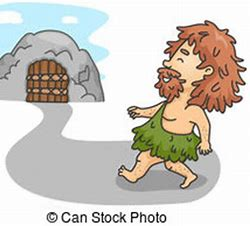 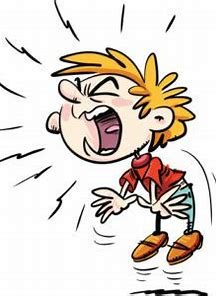 home ward     down ward       way ward
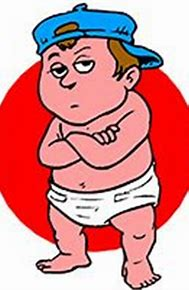 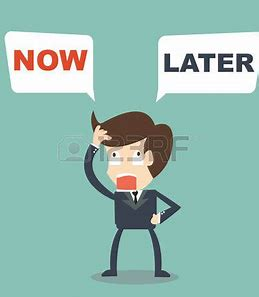 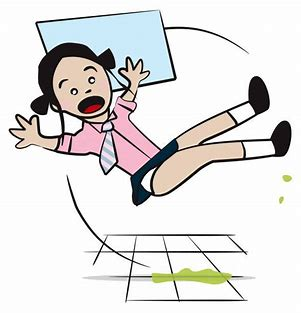 un to ward     awk ward         af ter wards
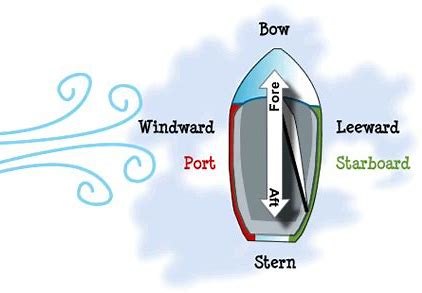 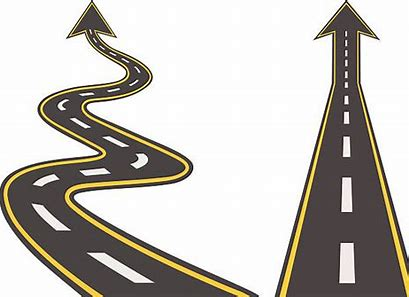 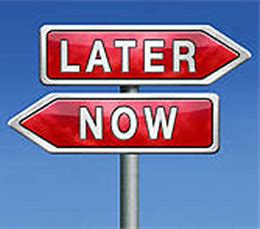 lee ward     straight for ward  hence for ward
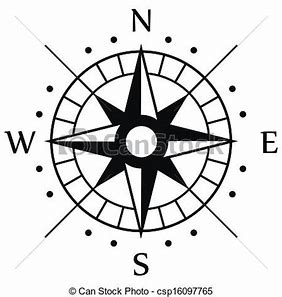 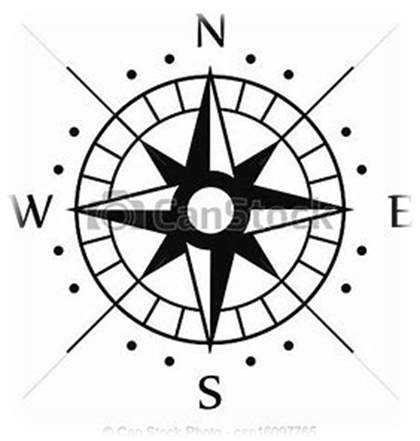 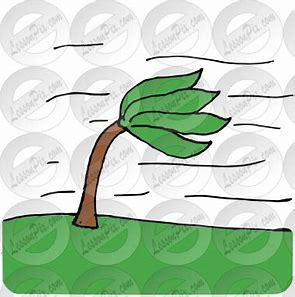 wind ward    south east ward  north west ward
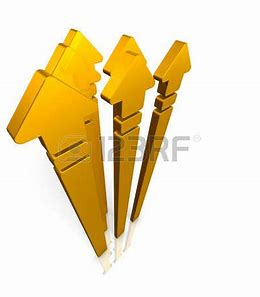 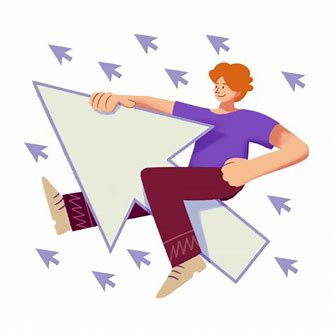 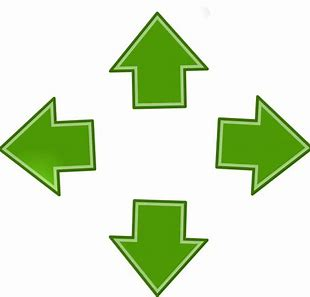 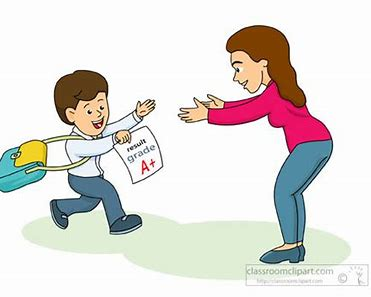 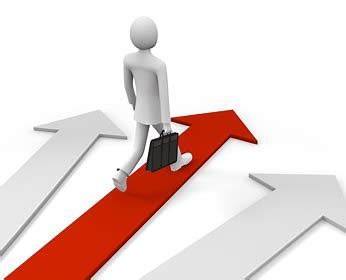 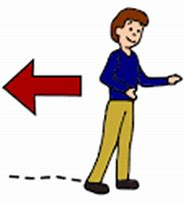 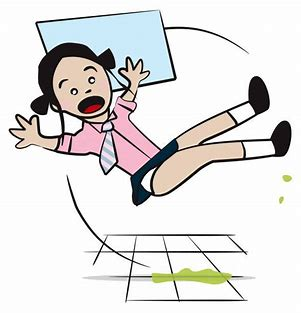 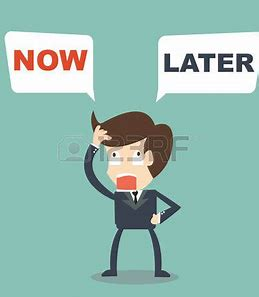 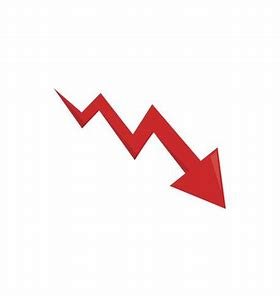 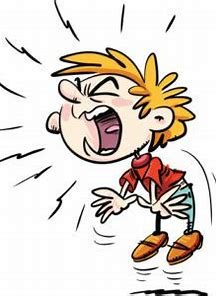 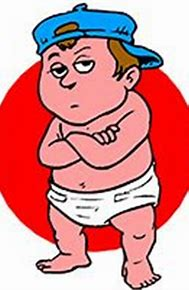 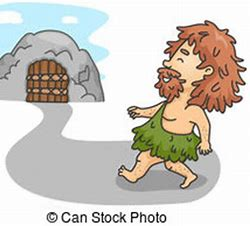 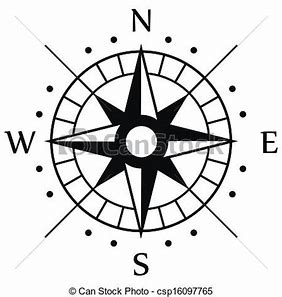 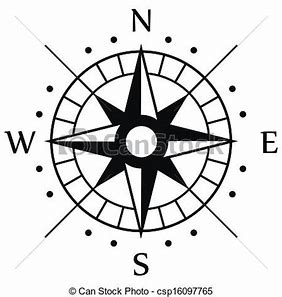 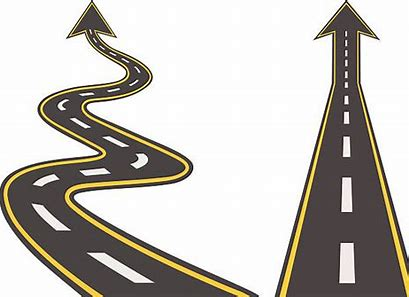 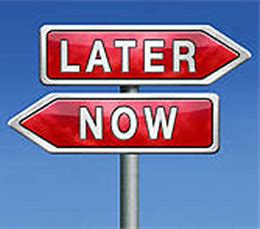 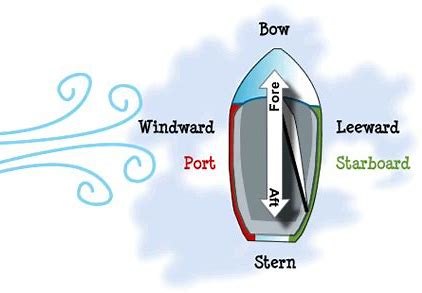 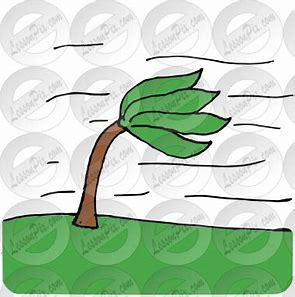 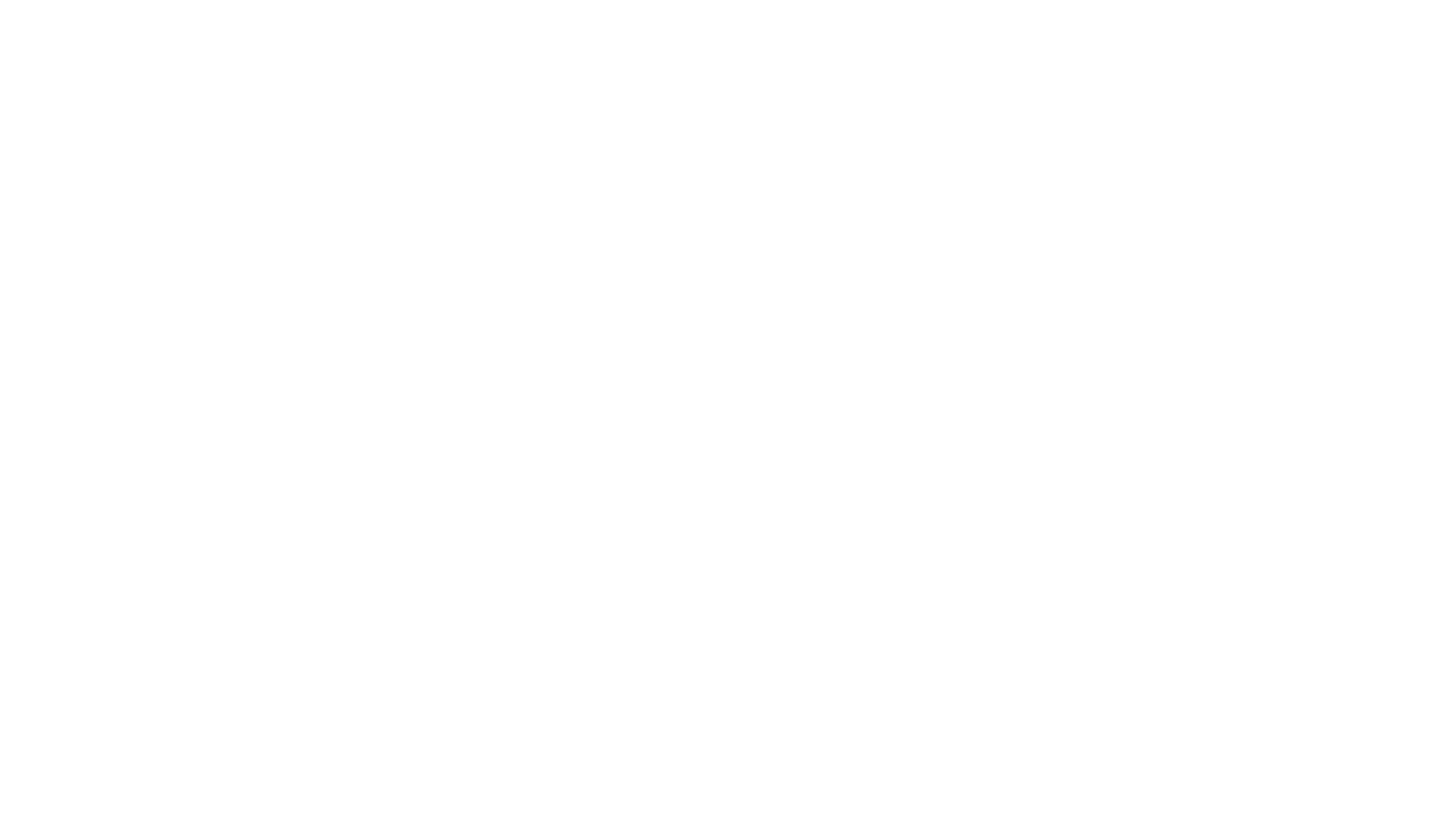 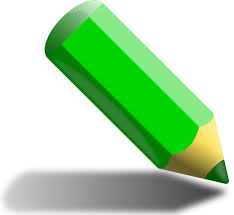 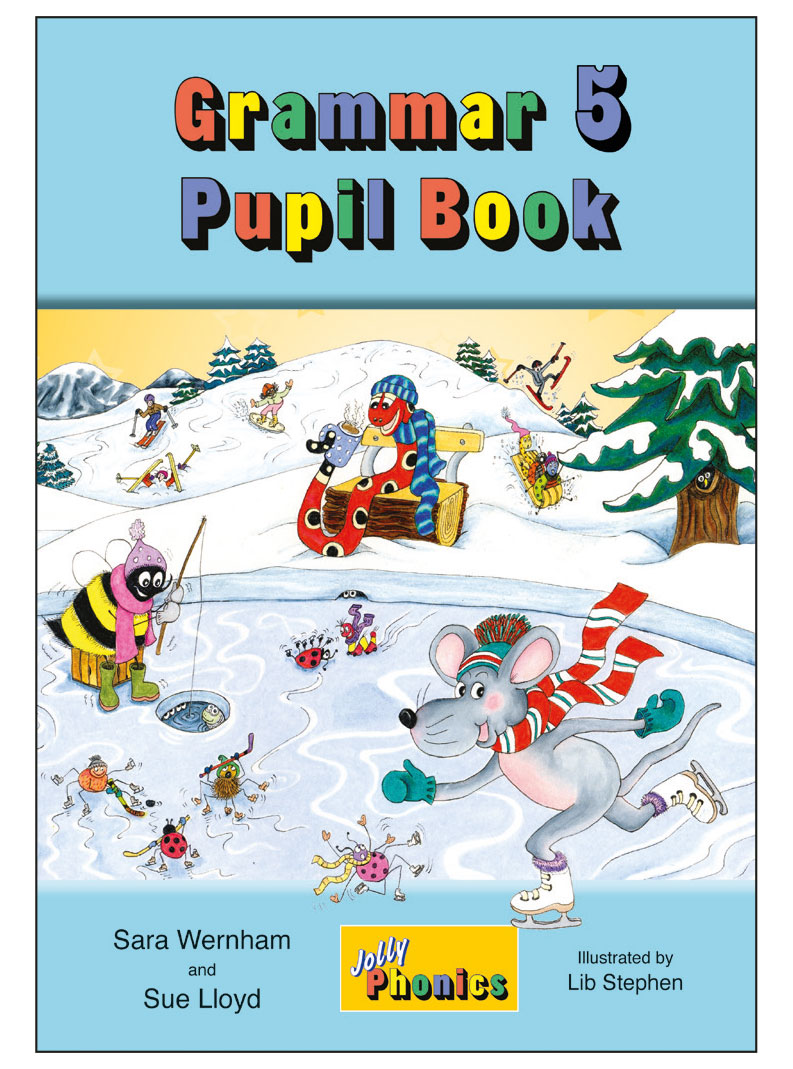 Activity Page
Spelling<-ward>
north
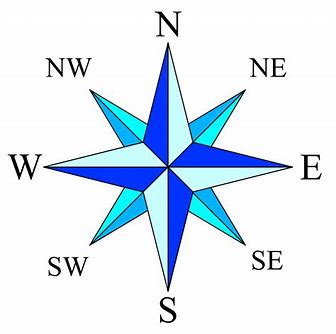 northwest
northeast
east
west
southeast
southwest
south
The ship’s captain was steadily sailing a souhwestward course.
Subject


 captain


The ship’s
Verb


 was sailing


 steadily
Object


 course

 
 a southwestward
(transitive)
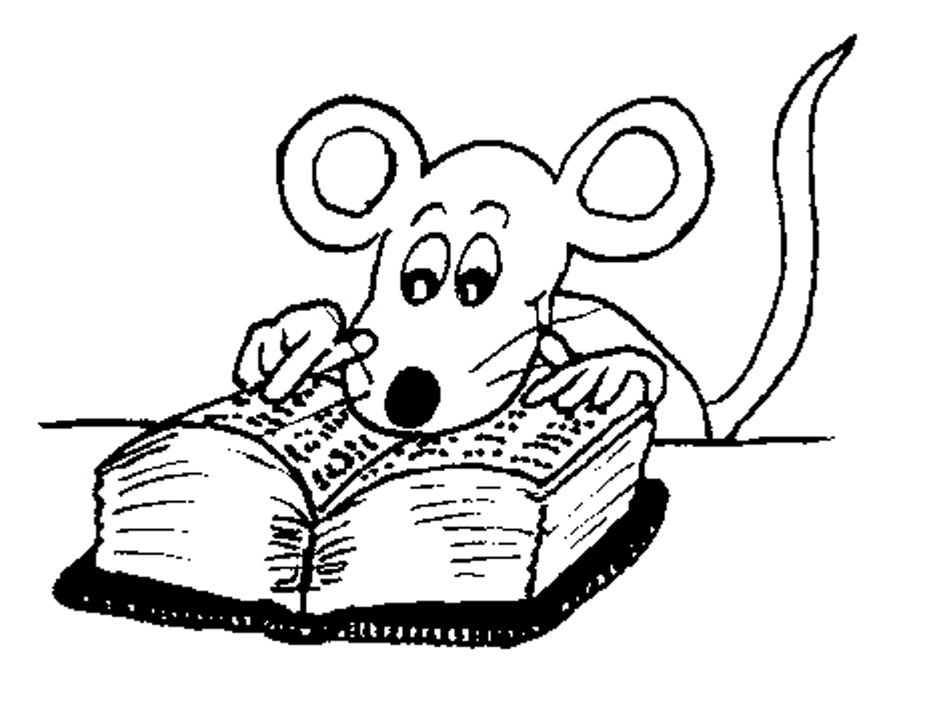 Dictation
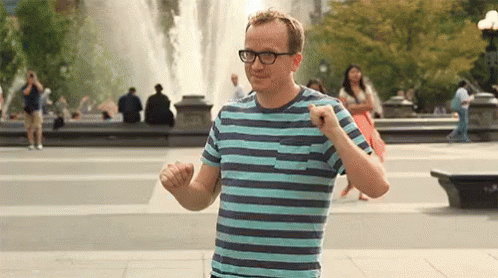 Dad always looked awkward when he tried to dance.
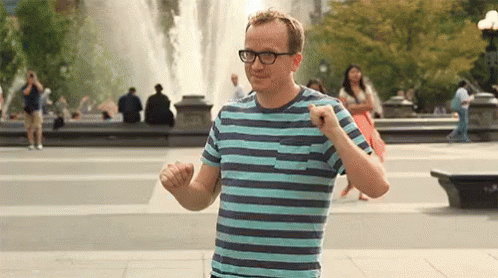 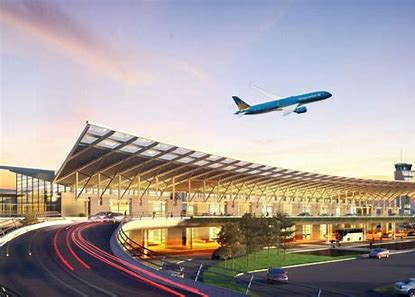 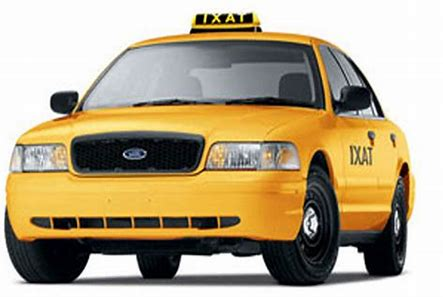 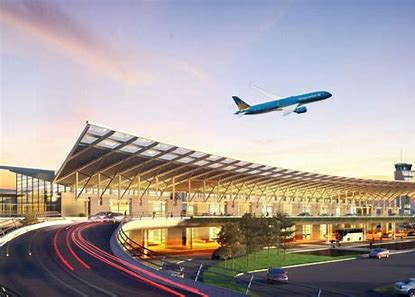 Afterwards, the taxi left and drove towards the airport.
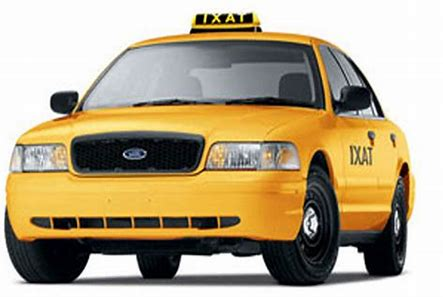 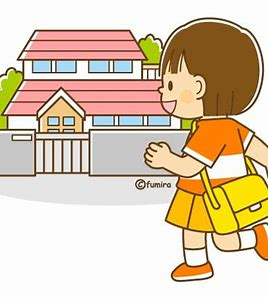 She said, “I’m looking forward to going home now.”
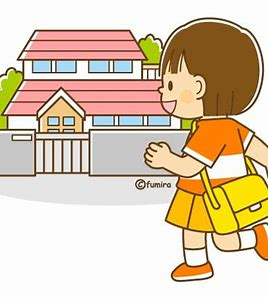 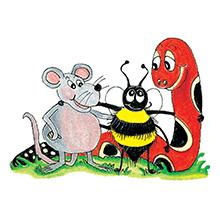 See you
 next time!